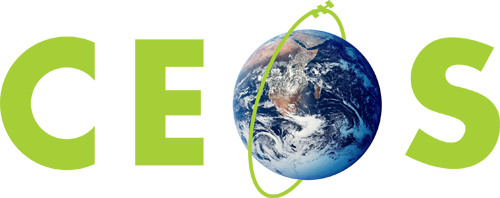 Committee on Earth Observation Satellites
Copernicus DIAS Objectives
European Commission CEOS 2018 Chair team
FDA Big Data Workshop
26th April 2018
Copernicus - Challenge
Massive amounts of data
Full, open and free-of-charge
Ease of access and use
Different types of dissemination infrastructures
Member States Collaborative  GS
New technology developments
ICT and EO cross-fertilisation
Interoperability with non-EO datasets 
Public programmes as enablers
Growth and jobs in downstream sector
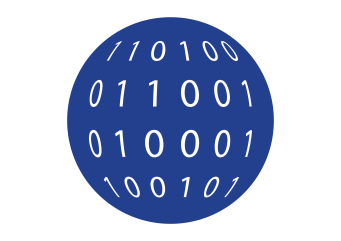 Over 10 Petabyte/year of new data
with just  Sentinels-1, -2 and -3  fully operational
(data are downloaded many times over)
2
DIAS Objectives
Easy and user-­friendly; access to all Copernicus data and information
Maximise uptake and exploitation of Copernicus/ EO data in an efficient environment
DIAS as an enabler: stimulate the emergence of an ecosystem that facilitates activities by 3rd parties
Bring together research & operational, supply & demand, different data sources and know-how 
Commission bears large part of common costs, defragmentation, increased efficiency and cross-fertilisation
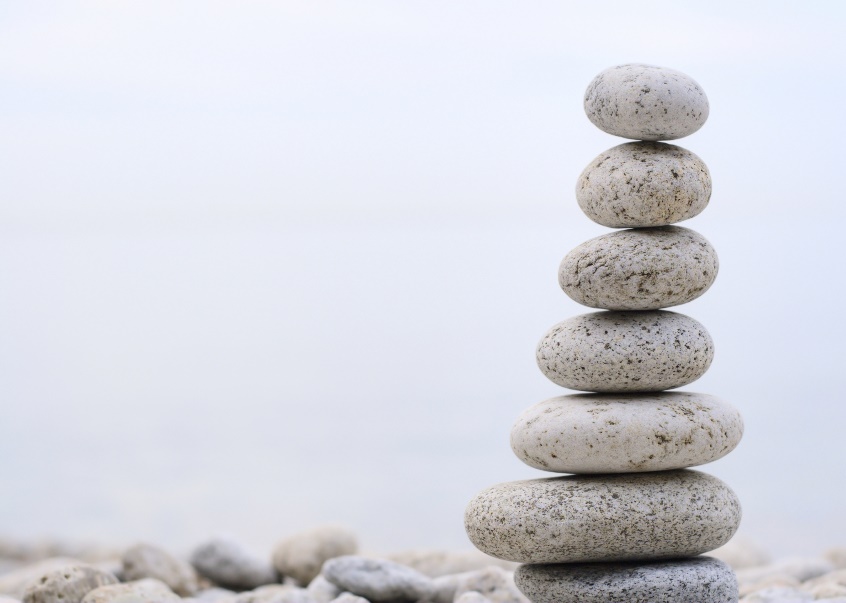 3
[Speaker Notes: Easy and user-­friendly; access to all Copernicus data and information
Maximise uptake and exploitation of Copernicus/ EO data in an efficient environment
DIAS as an enabler: stimulate the emergence of an ecosystem that facilitates activities by 3rd parties
Bring together research&operational, supply&demand, different data sources (both EO and non­‐EO) and know-how (EO, ICT, thematic)
Commission bears large part of common costs, defragmentation, increased efficiency and cross-­fertilisation]
DIAS within the EO Ecosystem
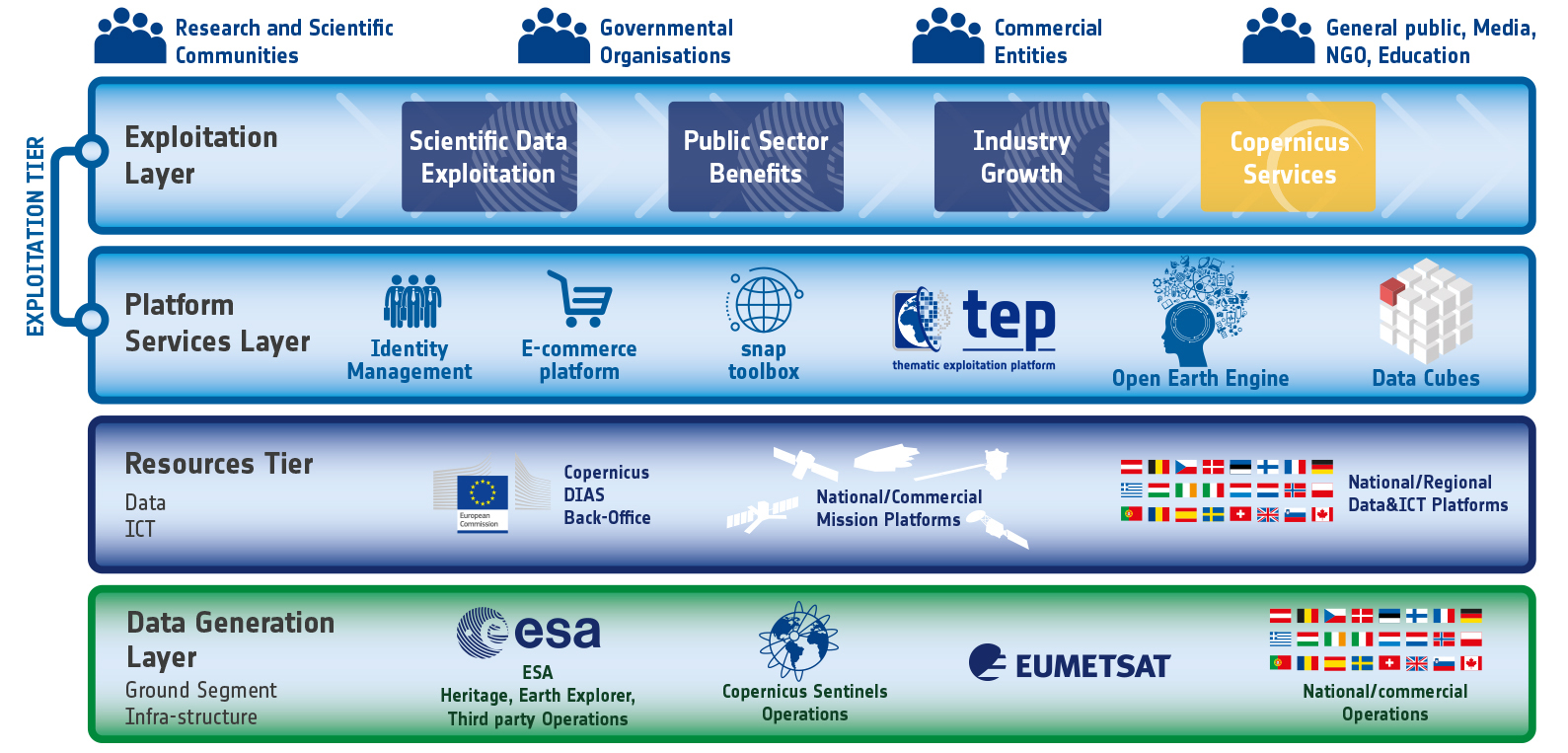 4
DIAS Core Principles
Access must be open and non-discriminatory
Operation must be fair and obey competition rules including for institutional demand
Transparency of governance and reporting
Must promote Copernicus brand
Intellectual property must be protected
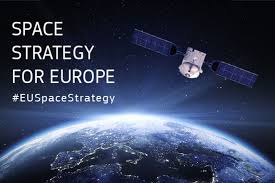 5
Functional Requirements & More
Find the link to functional requirements here
Functional Requirements state the Copernicus - defined mandatory services
Copernicus Distribution Services
Copernicus Data and Information Access Services (DIAS)
And more … this focuses on DIAS-based, additional services in response to user demand
Responds to bespoke user needs
E.g. added data, tools, compute …
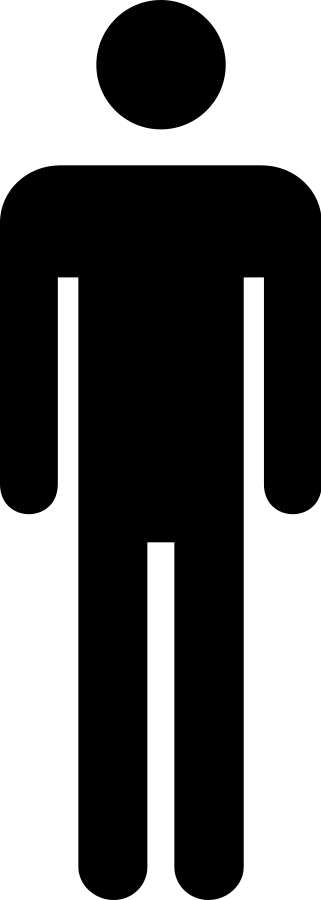 More
User
DIAS Mandatory Functions
6
DIAS - Functional Context
Front
office service
Front
office service
Front
office service
Front
office service
Front
office service
Front
office service
Front
office service
Front
office service
Front
office service
Front
office service
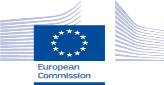 Copernicus Services & user uptake
Copernicus Data & Information Access Services
Open Science Cloud  &  GEOSS Common Research and Innovation Projects (H2020)
Infrastructure (GCI)
End user: customer to third-party services
Front
office service
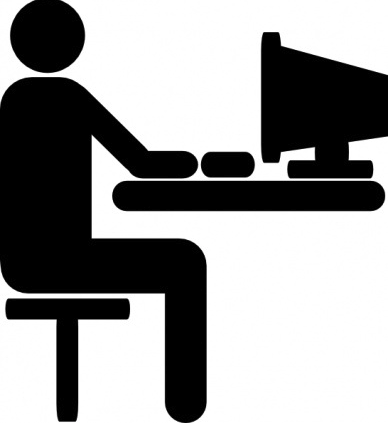 Funded by 
third-parties
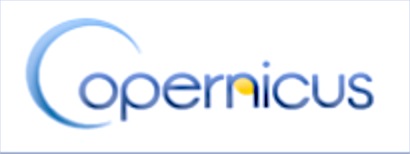 Heritage Data (LTDP+), Earthnet
EOEP-5  EO Science for Society
EarthWatch CCI, InCubed
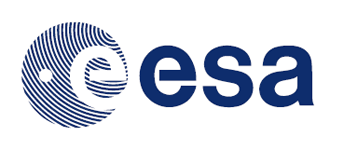 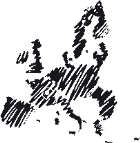 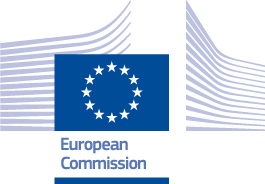 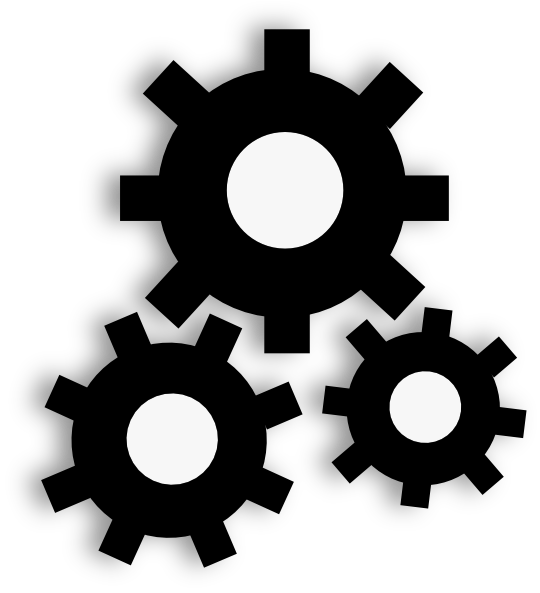 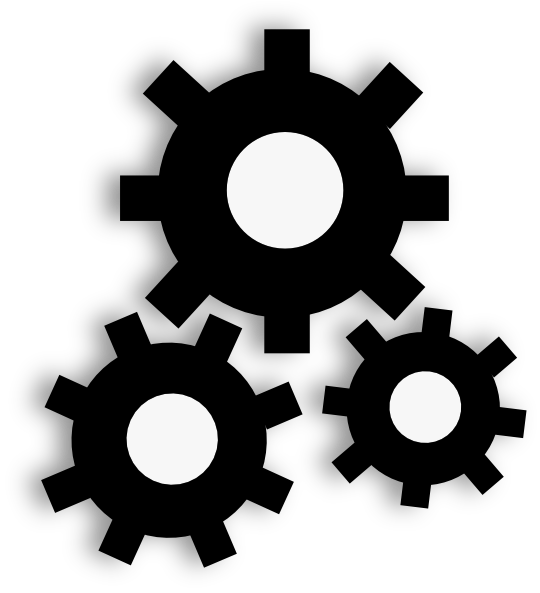 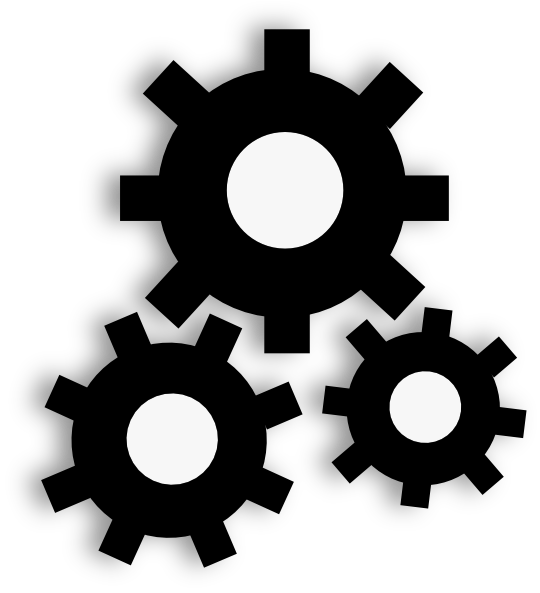 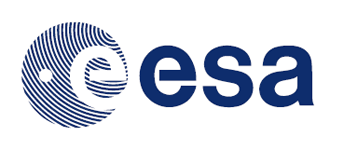 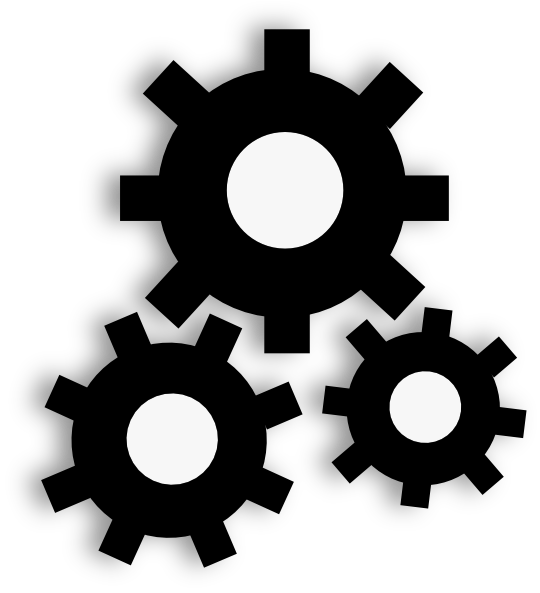 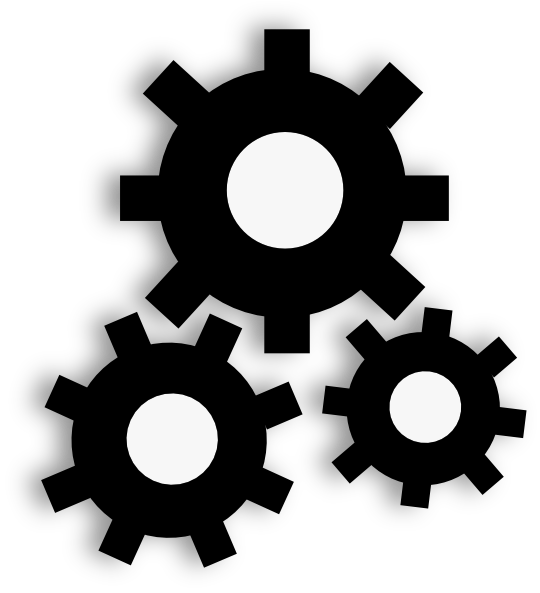 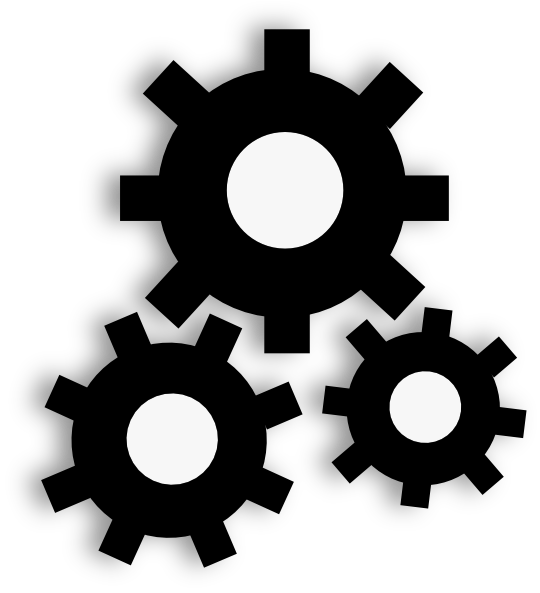 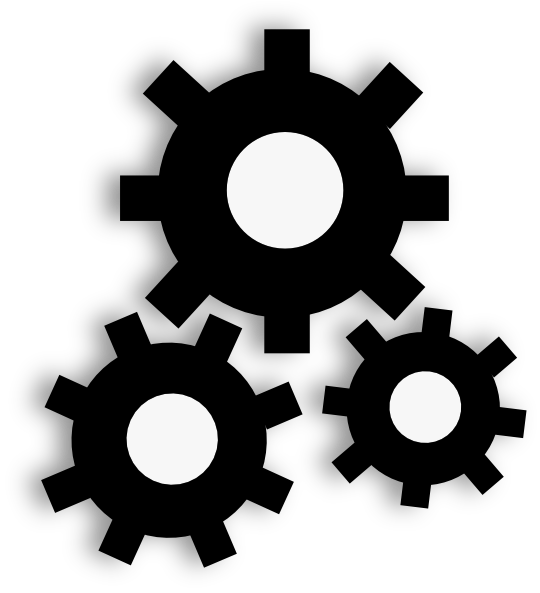 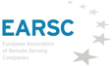 Copernicus Data & Information
Copernicus DIAS interfaces
Other EO and non-EO data
EU MS  & participating countries
National/commercial missions data access
Sentinel Collaborative Ground Segment
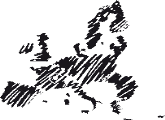 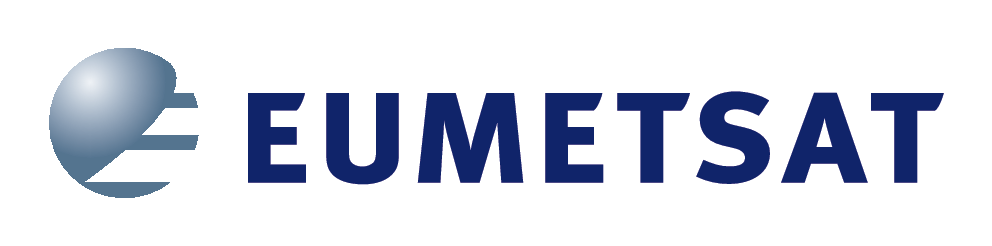 DIAS 
funded
User data integrated into DIAS
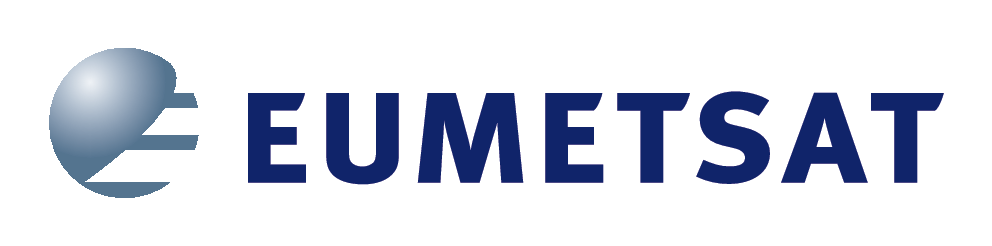 &
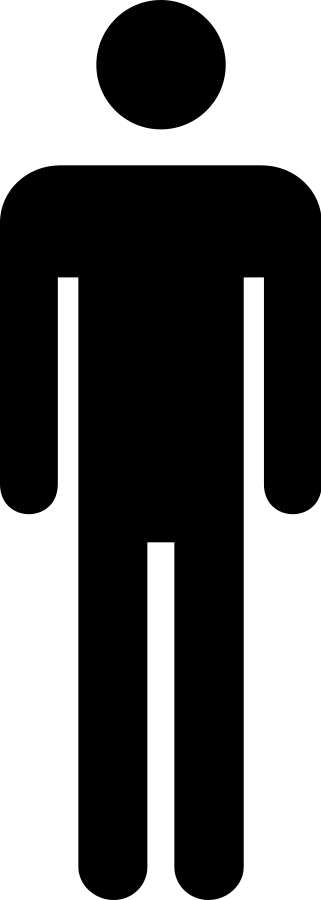 Third-party
 Users
7
DIAS Mandatory (public) Functions
Data holdings*
Sentinel data (-1, -2, -3, -5p)
Copernicus Services Information
Selection of Third party data
Services
Discovery and View services, Basic downloads
Basic Programming / application environment
Free/open source tools
Basic user support services
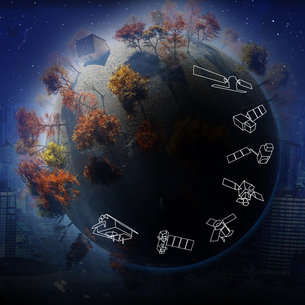 * Temporal and geographic coverage may differ from one DIAS provider to another
8
DIAS Other Functions
Commercial Offers 
Data 
Hosting of Third Party data (e.g. Commercial, Institutional data)
Services
Advanced development and application environment
ICT resources (Storage & processing power)
Advanced/commercial tools
Third Party business hosting
Market place for Third Party value- adding services
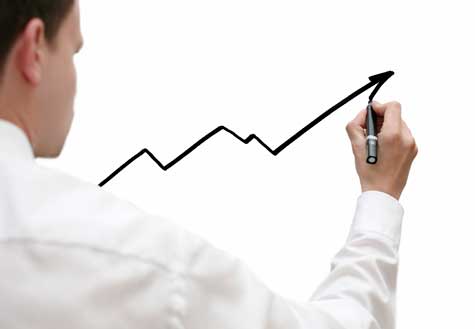 * Temporal and geographic coverage may differ from one DIAS provider to another
9